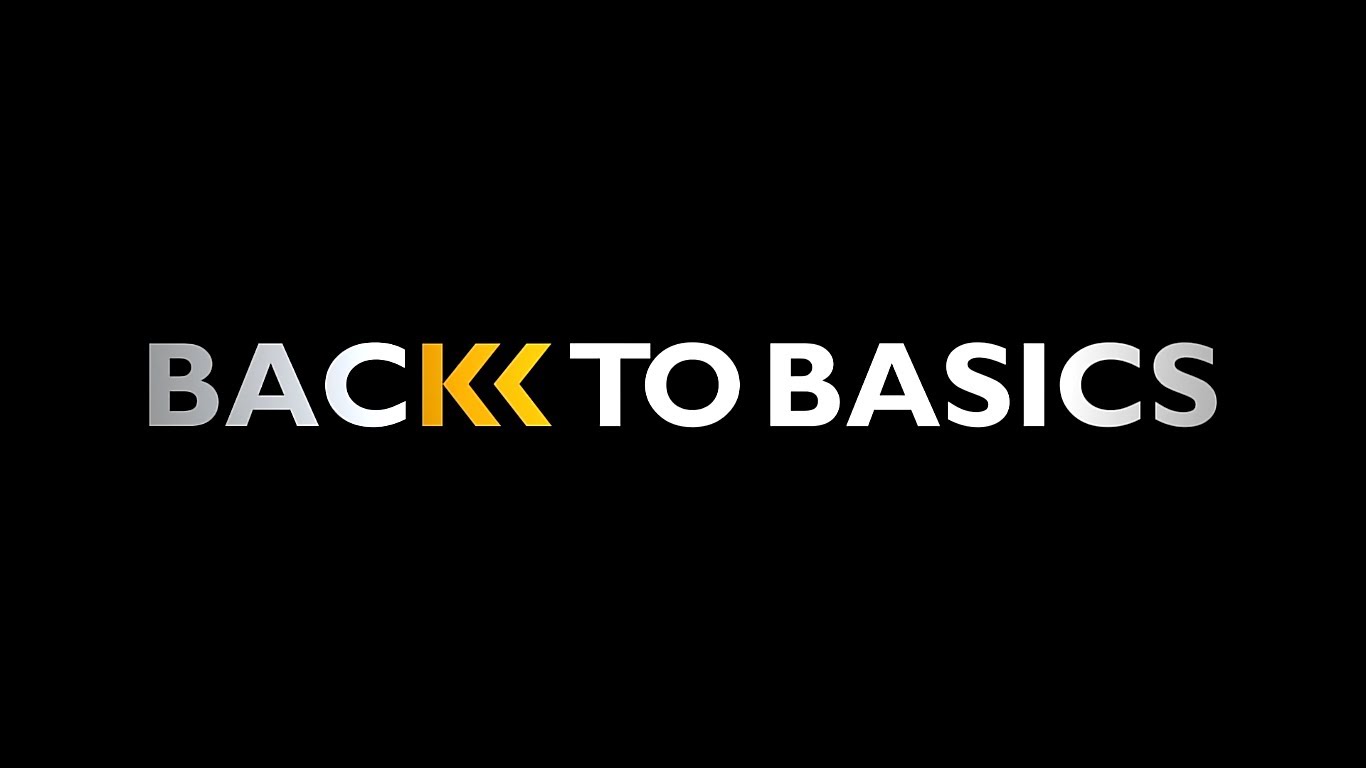 Studies in the 
Sermon on the Mount
Ask   Seek      Knock
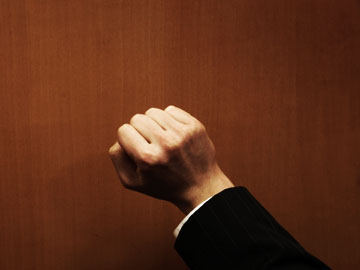 Matthew 7:7-12
We are to be persistent in our efforts to obtain the kingdom (Luke 11:5-10).
We are to be persistent in our efforts to obtain the kingdom (Luke 11:5-10).
It is easy to ask.
We are to be persistent in our efforts to obtain the kingdom (Luke 11:5-10).
Seeking indicates a desire to search for that which is not readily available.
It is easy to ask.
We are to be persistent in our efforts to obtain the kingdom (Luke 11:5-10).
Knocking indicates a willingness to overcome obstacles and barriers.
Seeking indicates a desire to search for that which is not readily available.
It is easy to ask.
Assured of a Positive Response
asks    receives
seeks    finds
knocks    opens

The kingdom is for those who will pursue it, who will overcome obstacles to obtain it, who will sacrifice to make it their own                (Matt. 13:44-46).
Our Father Will Always Give Us What Is Best For Us
bread    stone
fish    serpent
egg    scorpion
Our Father Will Always Give Us What Is Best For Us
We must come to look upon and trust God  as the great giver. 
Matthew 6:1, 11, 30-33
Acts 17:25
1 Timothy 6:17
James 1:17
The Golden Rule
“Therefore…”
“Whatever you want men to do to you, do also to them,”
“For this is the Law and the Prophets.”